Air Quality around our school
Schools Healthy Commutes Project
Session 1
Enter primary school name - class
Why does it matter how we travel to school?
Safer, healthier, more sustainable travel  
How do we get to school?
How do we want to get to school?
Which travel methods are sustainable?
Bicycle? Car? Train? Scooter? Bus?
What’s up there besides air?
What is air pollution?
Some of these are caused by humans, some natural.
Makes the air we breathe dirty and unhealthy!
Sources of air pollution:
Natural or Man-Made
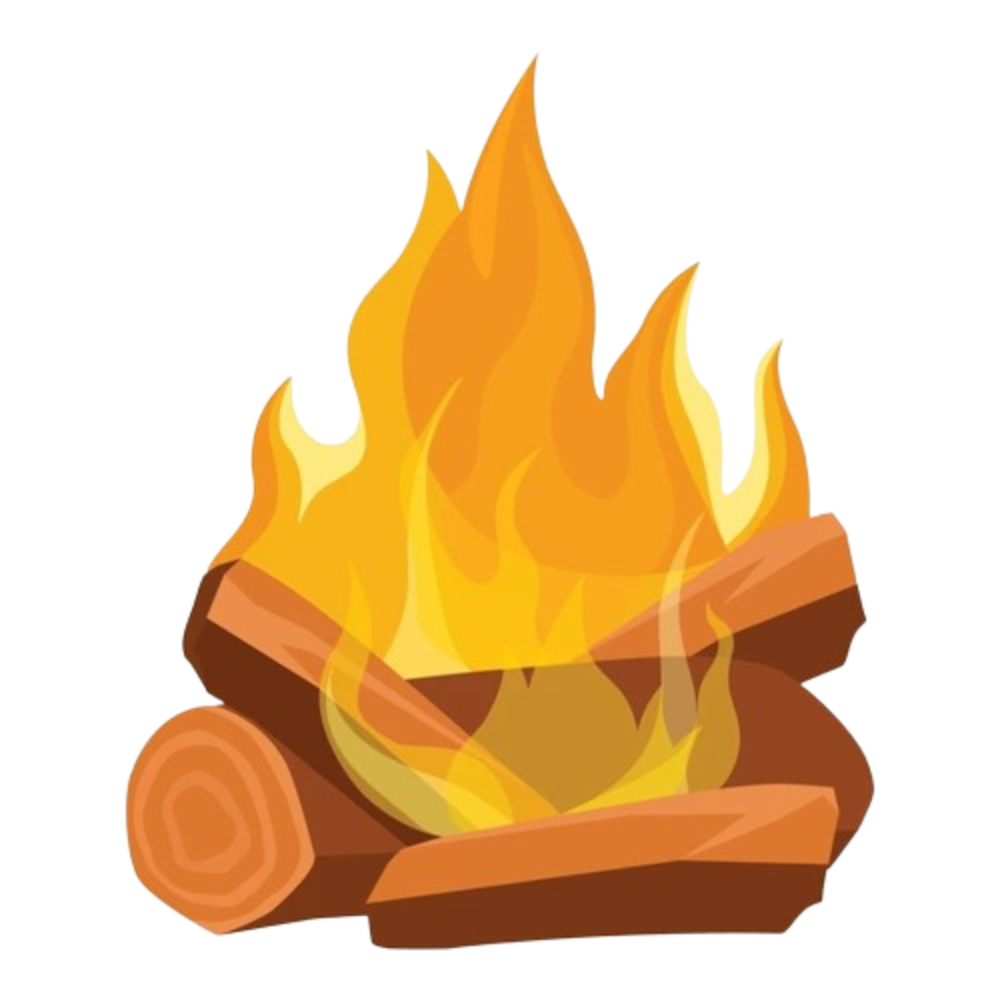 Wood Burning
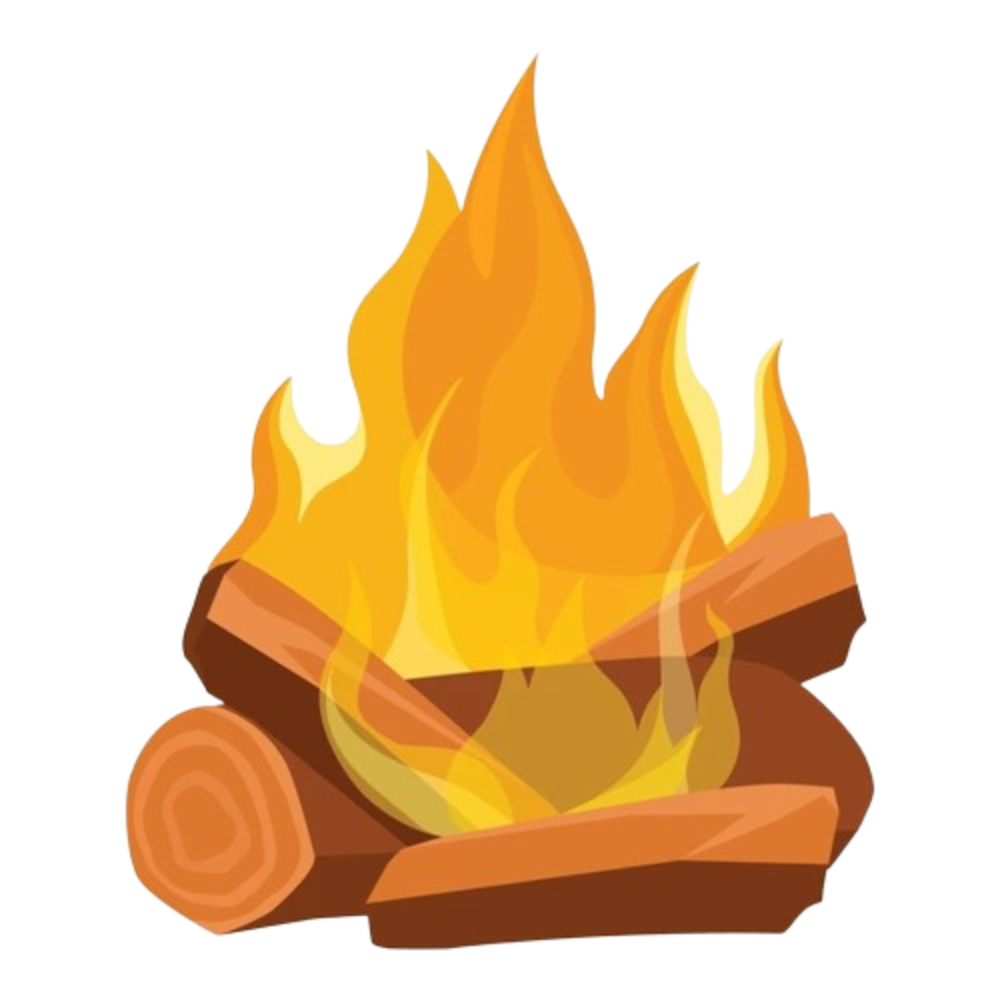 Wood Burning
Man-Made
Volcanic Ash
Volcanic Ash
Natural
Smoke from factories
Smoke from factories
Man-Made
Wildfire
Wildfire
Natural
Harmful gases from car exhaust
Harmful gases from car exhaust
Man-Made
What’s the problem?
Dirty air can cause itchy watery eyes or make you sneeze
Serious air pollution can make people very sick 
It can make it difficult to breathe and cause diseases such as lung cancer, asthma and heart disease
How do we know when the air is polluted?
Technology
We can see it
News and Media reports
We can feel it
Why does it make a difference how we get around?
Imagine if everyone drove to school everyday...
Resources (using up fuel)
Noise pollution
Safety (accidents)
Health (no exercise, fresh air)
Congestion (traffic jam)
CO2 Emissions
Dangerous Fumes
Feeling bad (road rage)
How can we check pollution and air quality?
Westminster City Council have introduced sensors that monitor and check air quality.
There is one close to this school.
The council can check if the pollution levels are too high and when that happens.
Click here to view the monitoring for today
Understanding the data
What do the spikes mean?
They indicate when there are more cars passing by the sensor/ higher levels of pollution 
Can you say anything about when they are at their highest levels
What might it look like at the weekend?
What about different times of the day?
What does that tell us about pollution near our school?
Activity 1
 Experiencing our journey to school
What might we miss out on if we only came by car?
What are the best and worse things about our journey to school?
To do on your map:
Find the school on your map
Find your home on the map
Plot the route
4. Use a marker for ‘Points of Interest’
5. Discuss with your partner
Activity 2
 Traffic survey
How busy are the roads around our school?
How many vehicles?
How many passengers in each vehicle?

What is the local environment like?
How do we feel around our local area
Sheet 1
Traffic Survey on: 








Count for two minutes. How do we calculate results for one hour?
Name:
Date:
Traffic Survey Location:
I predict that:
My Findings:
Sheet 2
Complete the survey using a tally system
Work out total afterwards
Name:
Date:
Bicycles
Motorbikes
Total:
Cars
Total:
Vans
Total:
Buses
Total:
Lorries
Total:
Overall Total:
Sheet 3
Complete the survey using a tally system
We will also look at speed of vehicles - why?
Work out total afterwards
Name:
Date:
Cars with more than one person
Cars with one
 person
Sheet 4 
Finding Healthy Streets Locally 

At each stop, give an environmental score
0 = Very Bad 
5 = Very good

Work out total afterwards
Name:
Date:
Checking for pollution near our school
Check 1: Busy Road (Leaf or Window Wipe)
Check 2: School windows near a busy road
Check 3: School windows away from a busy road
Check the wipes when we are back at school. Which is the dirtiest?
True or False
Diesel vehicles are often the most polluting vehicles on the roads
Diesel vehicles are often the most polluting vehicles on the roads
True
You can always see air pollution
You can always see air pollution
False
Walking on the inside of the pavement and away from the road can help you breathe in fewer car fumes
Walking on the inside of the pavement and away from the road can help you breathe in fewer car fumes
True
You can always smell air pollution
You can always smell air pollution
False
The surface area for gases to diffuse through the human lungs is roughly the same size as a tennis court
The surface area for gases to diffuse through the human lungs is roughly the same size as a tennis court
True
It’s always better to be inside a car to protect you from air pollution
It’s always better to be inside a car to protect you from air pollution
False
Next time...
Checking the Air Quality Monitor
How much traffic was near our school?
How do we mostly travel to school?